2019年度行政事业单位内部控制报告
网上填报操作讲解
2020年4月
重庆市财政局2019年度行政事业单位内部控制报告编报布置培训会
1
报表系统登录填报
2
区县单位和用户管理
3
网报常见问题
重庆市财政局2019年度行政事业单位内部控制报告编报布置培训会
填报表主要变化
1.1
封面代码：内部控制体系建设阶段、内部控制适用的管理领域两项删除；
基础信息表：删除本表，具体指标在封面中统计；
附件池：从15个减少到8个；
信息系统层面：内部控制信息系统模块联通情况改变填报方式；
其他报表：减少了采集项目，优化了填报结构，逻辑更加简单。
重庆市财政局2019年度行政事业单位内部控制报告编报布置培训会
网报填报流程
1.2
网报系统
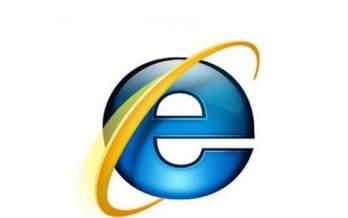 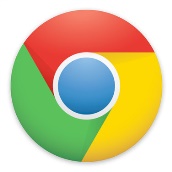 登录方式一
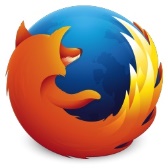 登录网址：https://czj.cq.gov.cn:9797
用户名：组织机构代码@NKBG（组织机构代码为统一社会信用代码的第9到17位）
初始密码：2019年7月统一密码TYbb_2019!@#如果收到财政通知修改过密码的，使用自己修改的密码登录
区县财政：区县财政管理账号可以新增、修改和删除单位，用户密码重置
重庆市财政局2019年度行政事业单位内部控制报告编报布置培训会
网报填报流程
1.3
网报系统
登录方式二：进入会计之家，如下图：
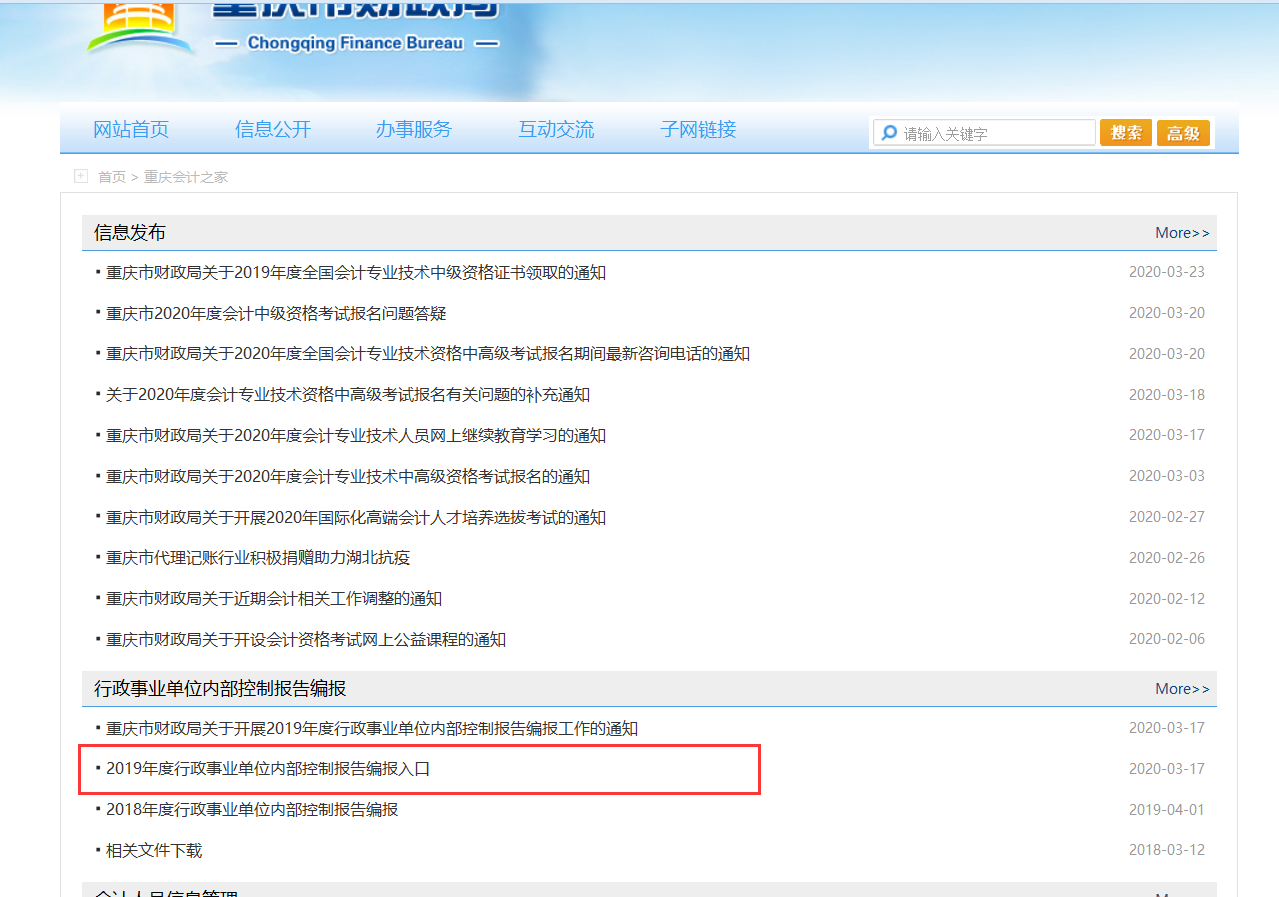 重庆市财政局2019年度行政事业单位内部控制报告编报布置培训会
修改密码
1.4
用户登录后，可以修改密码，如图所示：
密码规则：需小写字母、大写字母、数字、特殊符号的至少三种组合，且长度不少于8位！
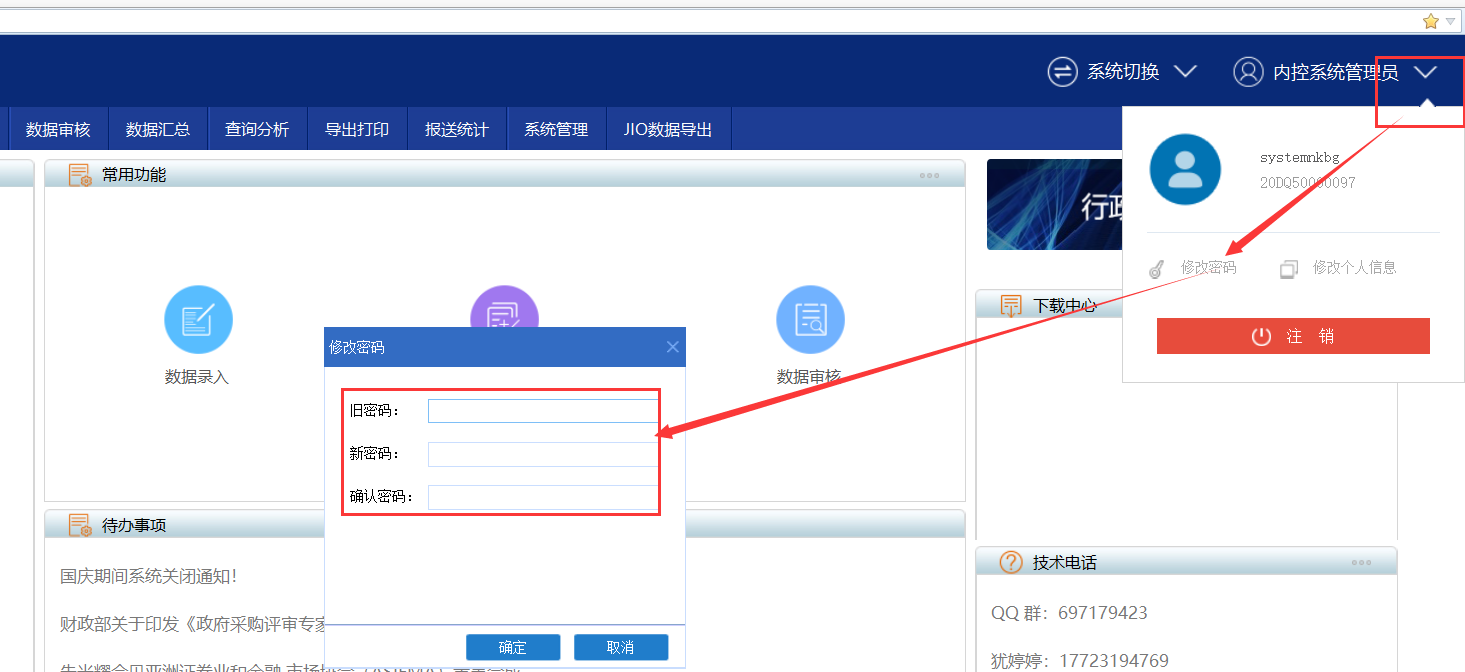 重庆市财政局2019年度行政事业单位内部控制报告编报布置培训会
报表填报
1.5
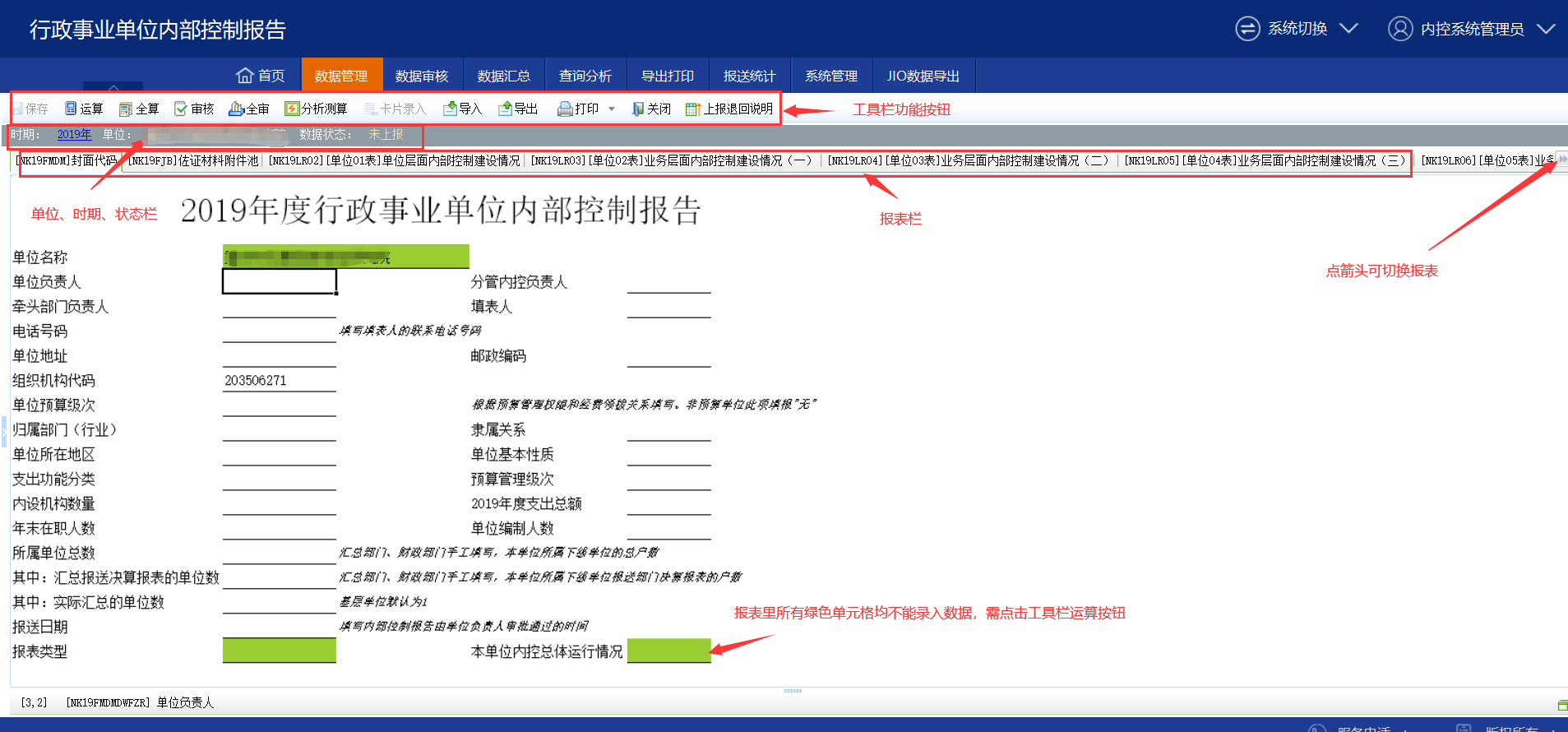 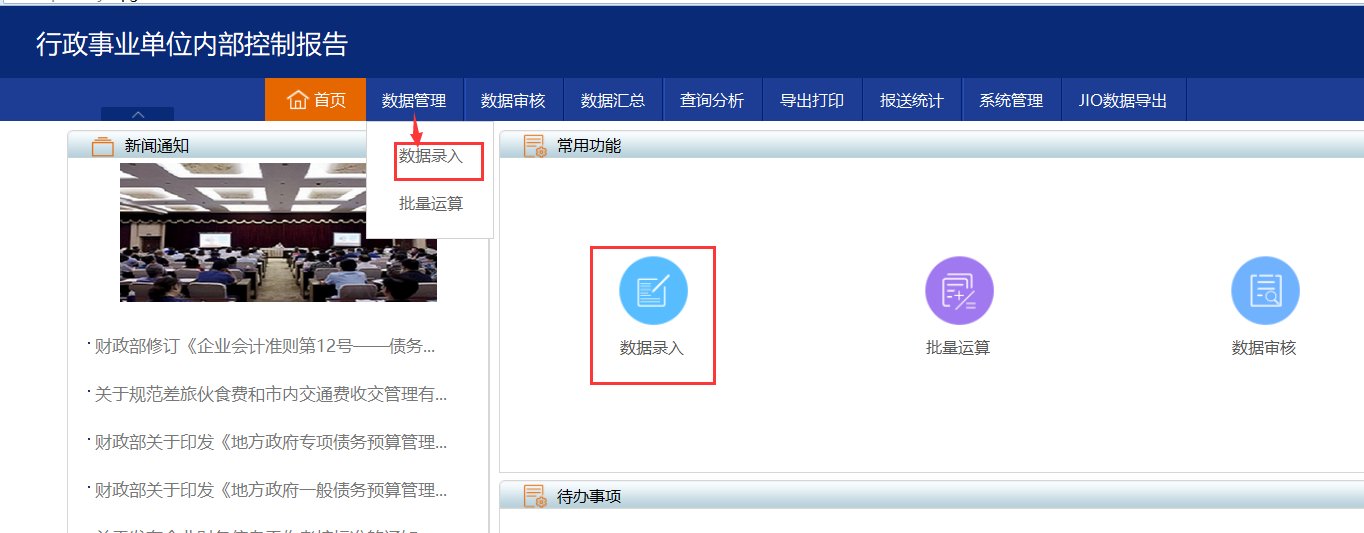 重庆市财政局2019年度行政事业单位内部控制报告编报布置培训会
附件池上传
1.6
注意：每个附件大小不超过30M
          每一项内容不能超过10个附件
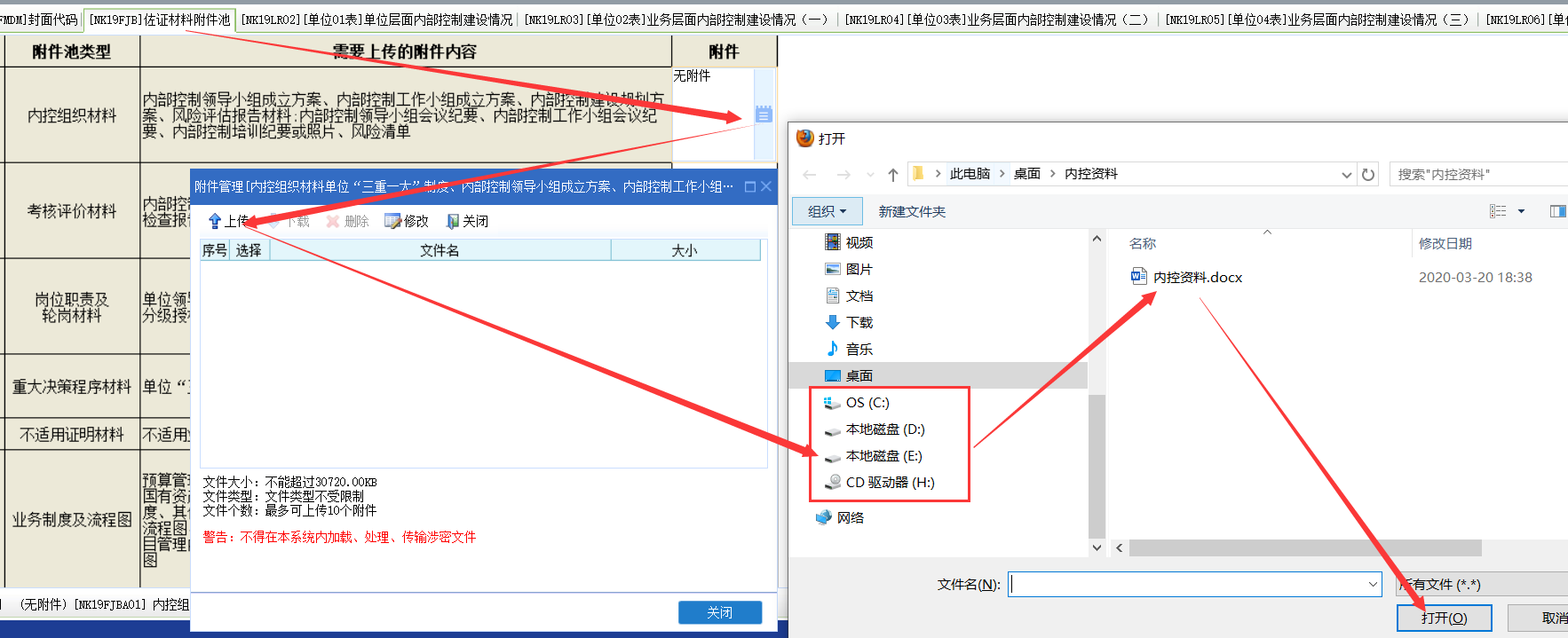 重庆市财政局2019年度行政事业单位内部控制报告编报布置培训会
报表填报
1.7
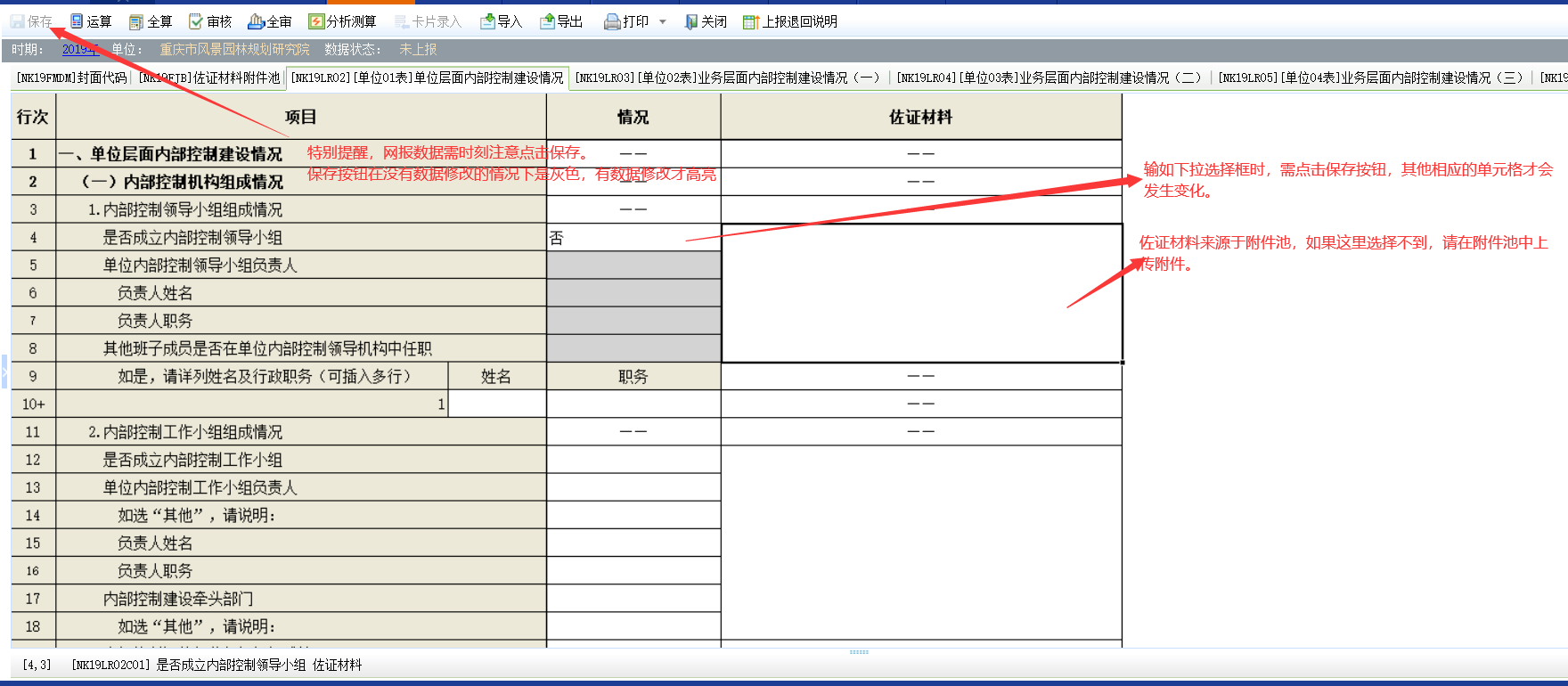 重庆市财政局2019年度行政事业单位内部控制报告编报布置培训会
报表审核
1.8
报表填写完成后，需点击全审，下方会弹出提示，根据公式说明修改数据。
直至全审提示审核通过
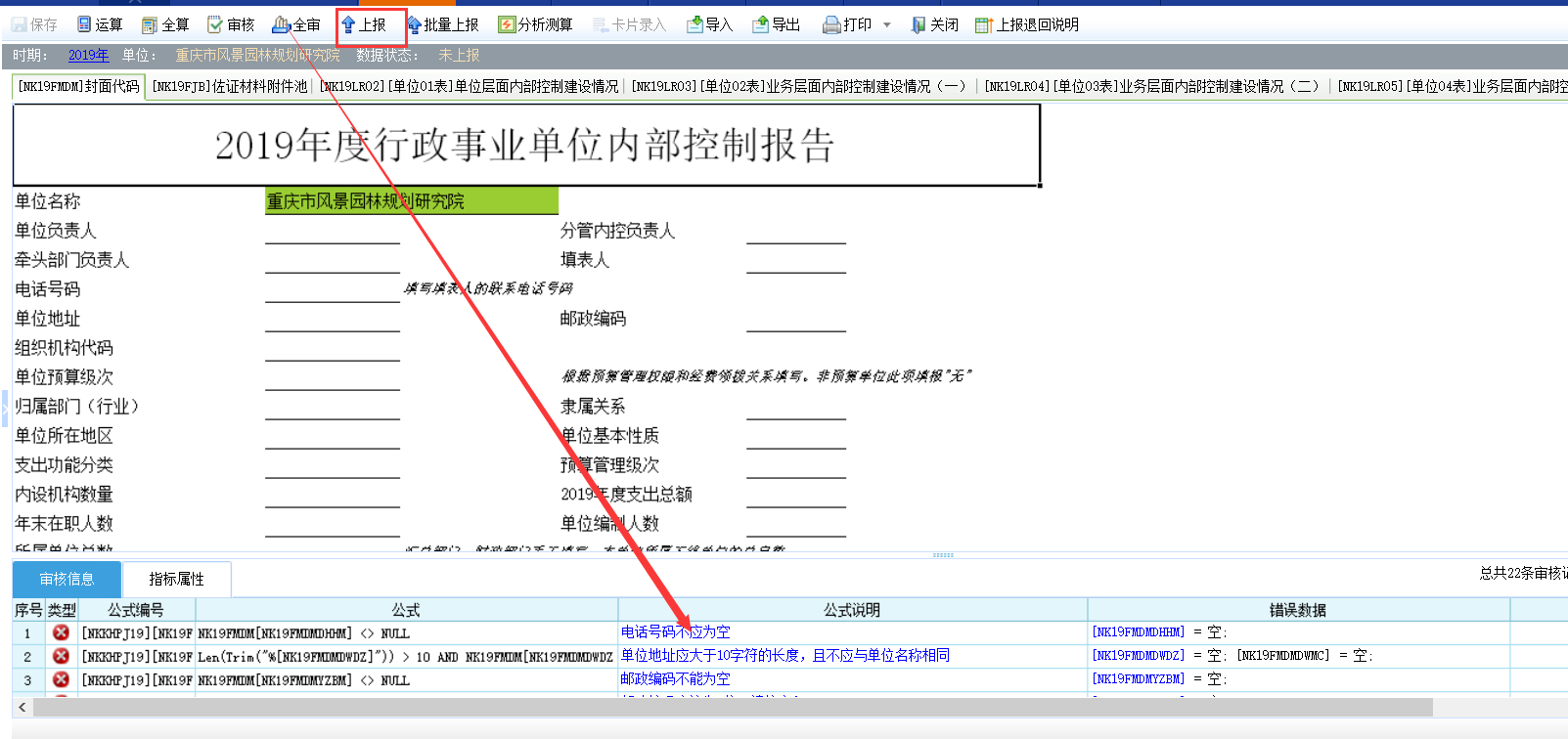 重庆市财政局2019年度行政事业单位内部控制报告编报布置培训会
分析报告下载、数据上报
1.9
下载分析报告前，需点击工具栏按钮全算，在切换到分析报告表，点击下载
分析报告下载后记得点击上报按钮上报数据
上报后数据将不能修改，如需修改由上级单位退回
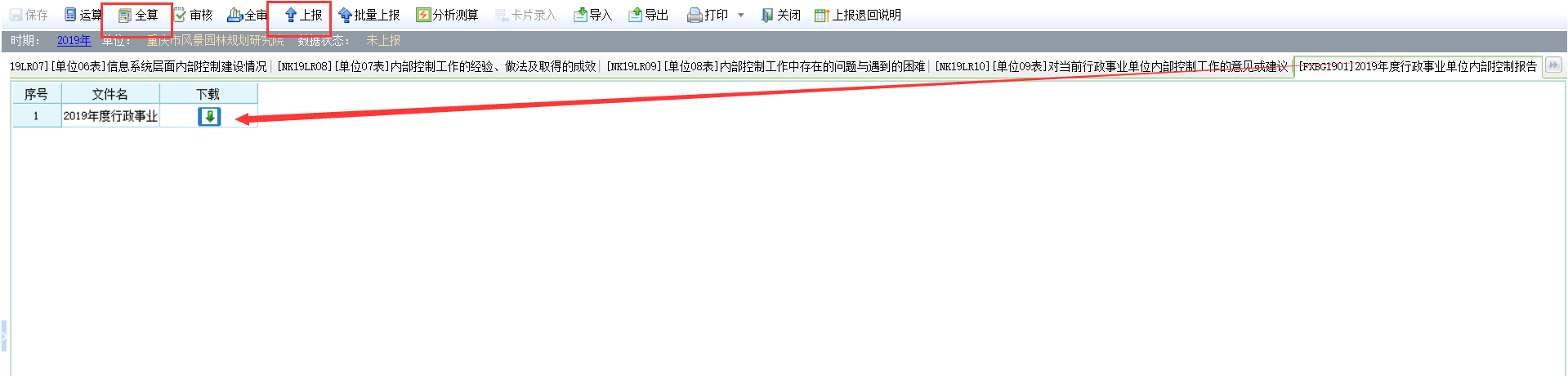 重庆市财政局2019年度行政事业单位内部控制报告编报布置培训会
1
报表系统登录填报
2
区县单位和用户管理
3
网报常见问题
重庆市财政局2019年度行政事业单位内部控制报告编报布置培训会
单位和用户管理
2.1
19年单位改革，单位新增、建设。单位名称、级次等发生变化，
需要区县管理员账号进行新增、修改、删除和变更上级单位
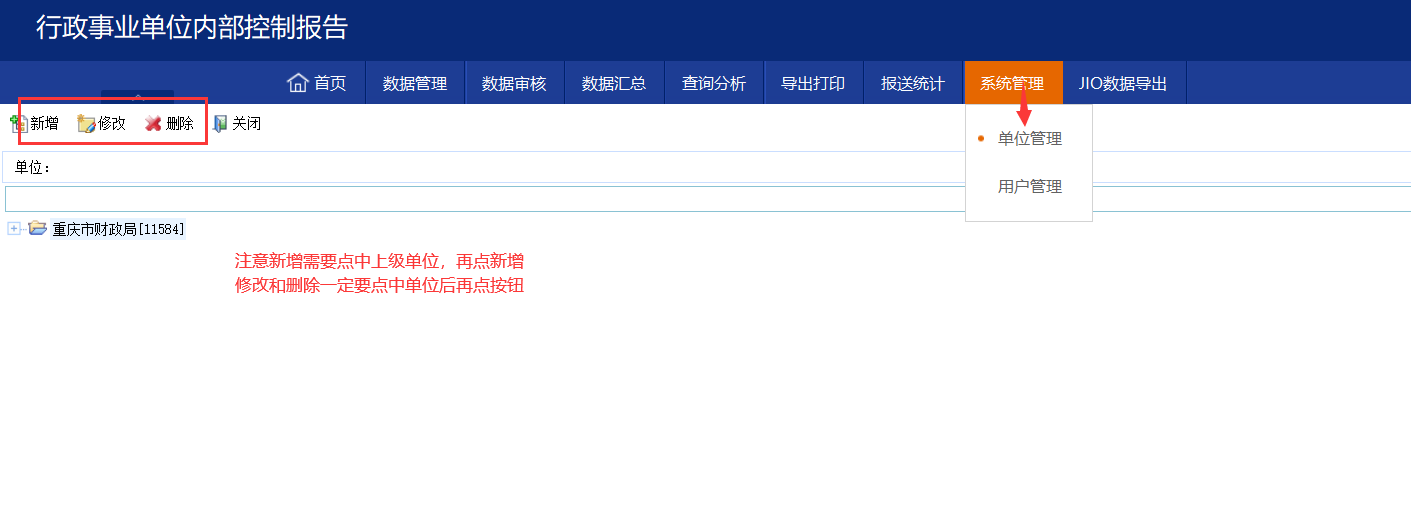 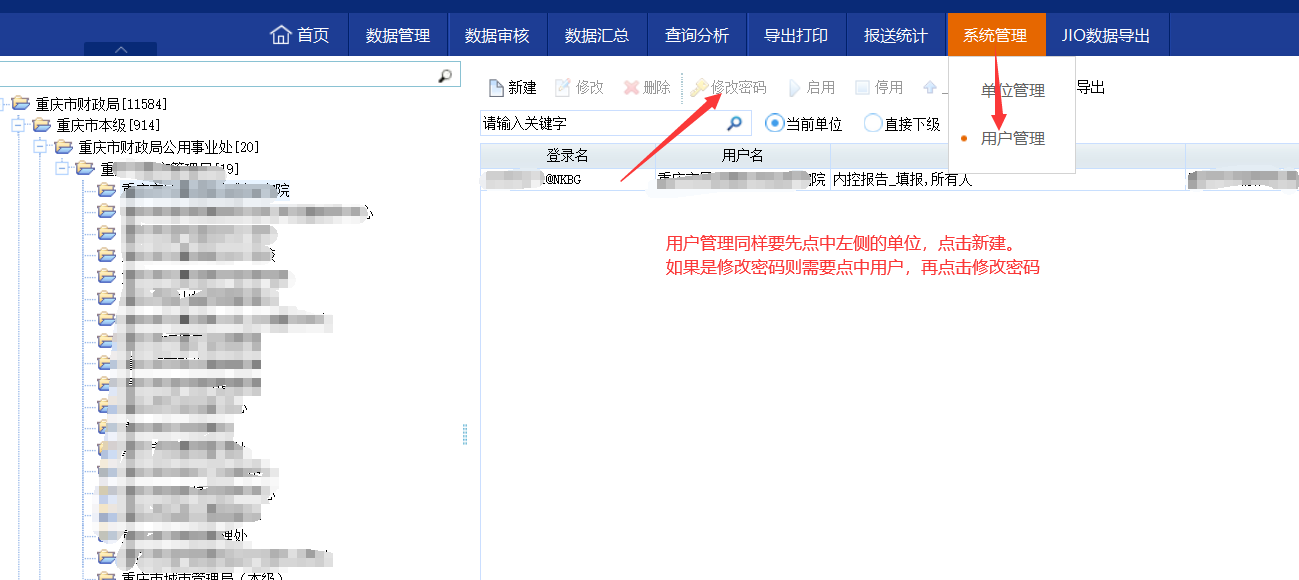 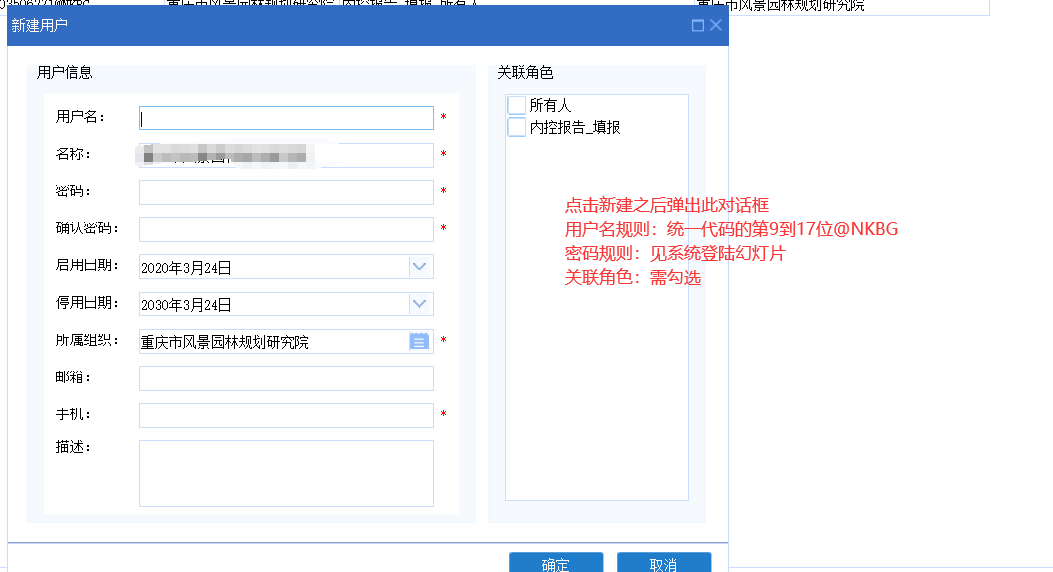 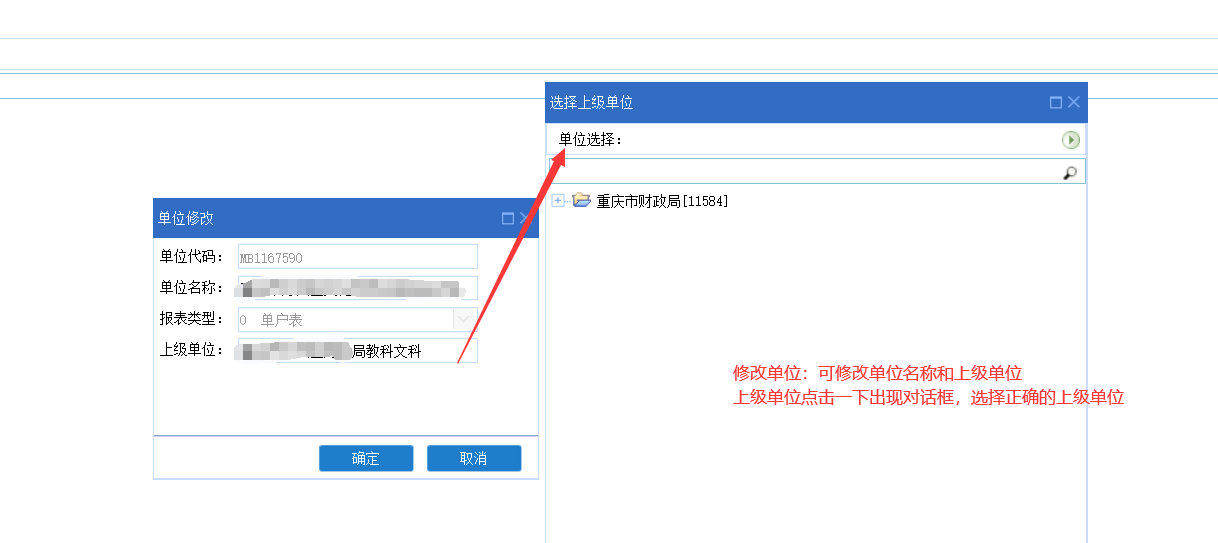 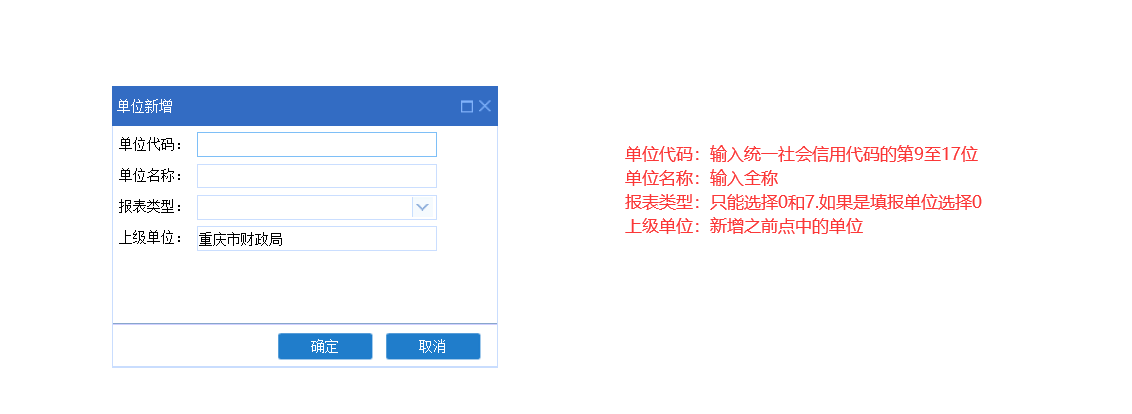 重庆市财政局2019年度行政事业单位内部控制报告编报布置培训会
1
报表系统登录填报
2
区县单位和用户管理
3
网报常见问题
重庆市财政局2019年度行政事业单位内部控制报告编报布置培训会
网报常见问题
3.1
登录提示“此网站的安全证书存在问题”；
登录地址选择；
忘记密码：管理单位可以重置密码；
管理用户无新增单位、新增用户等菜单；
不弹出附件上传框，或者附件无法上传；
更改了选项后，置灰的单元格无法恢复；
数据无法上报；
下载后找不到；
重庆市财政局2019年度行政事业单位内部控制报告编报布置培训会
技术服务保障
4
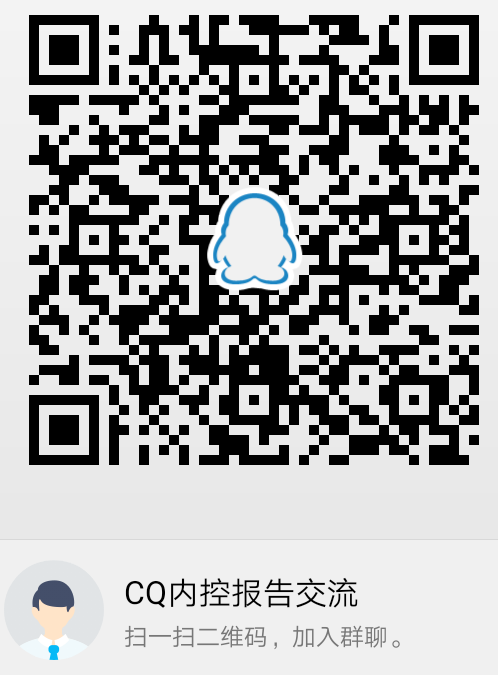 技术支持热线
QQ 群：697179423
犹婷婷：17723194769
郑   念：15520133096
重庆市财政局2019年度行政事业单位内部控制报告编报布置培训会
THANK YOU
重庆市财政局2019年度行政事业单位内部控制报告编报布置培训会